Can you remember our tricky words so far?
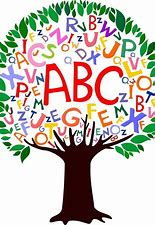 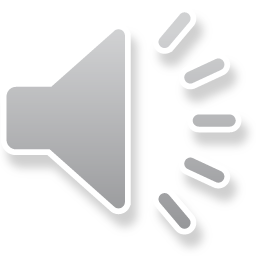 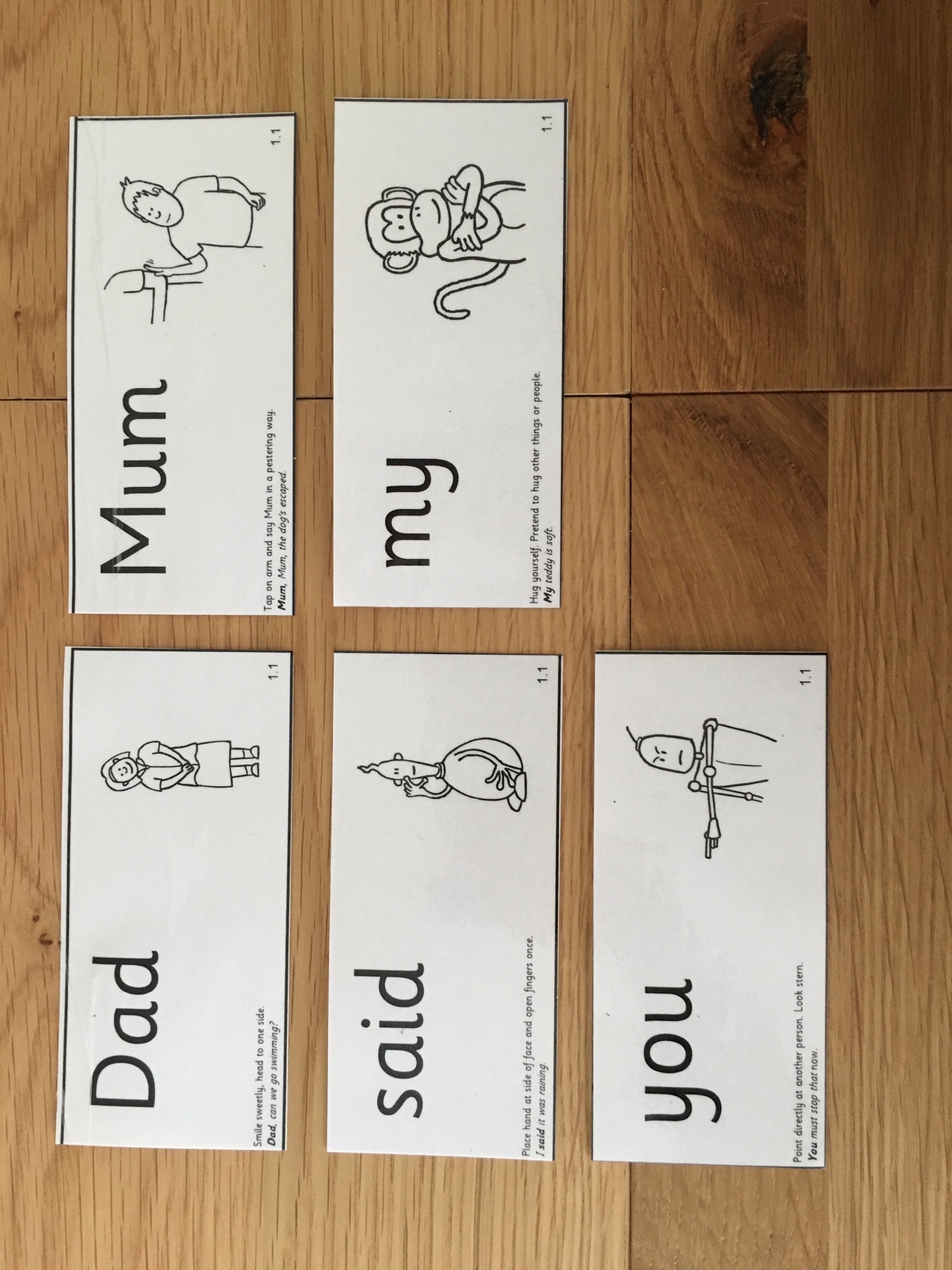 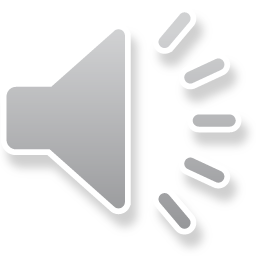 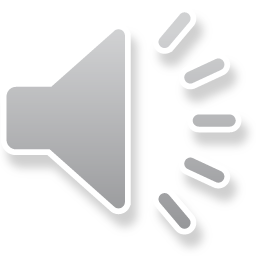 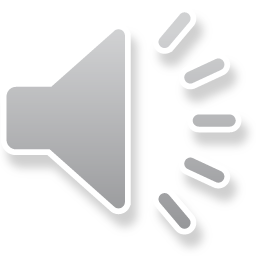